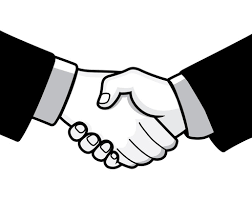 welcome
BANTWALA PUBLIC EMPLOYEES CO-OPERATIVE SOCIETY 	
BRANCH-MELKAR
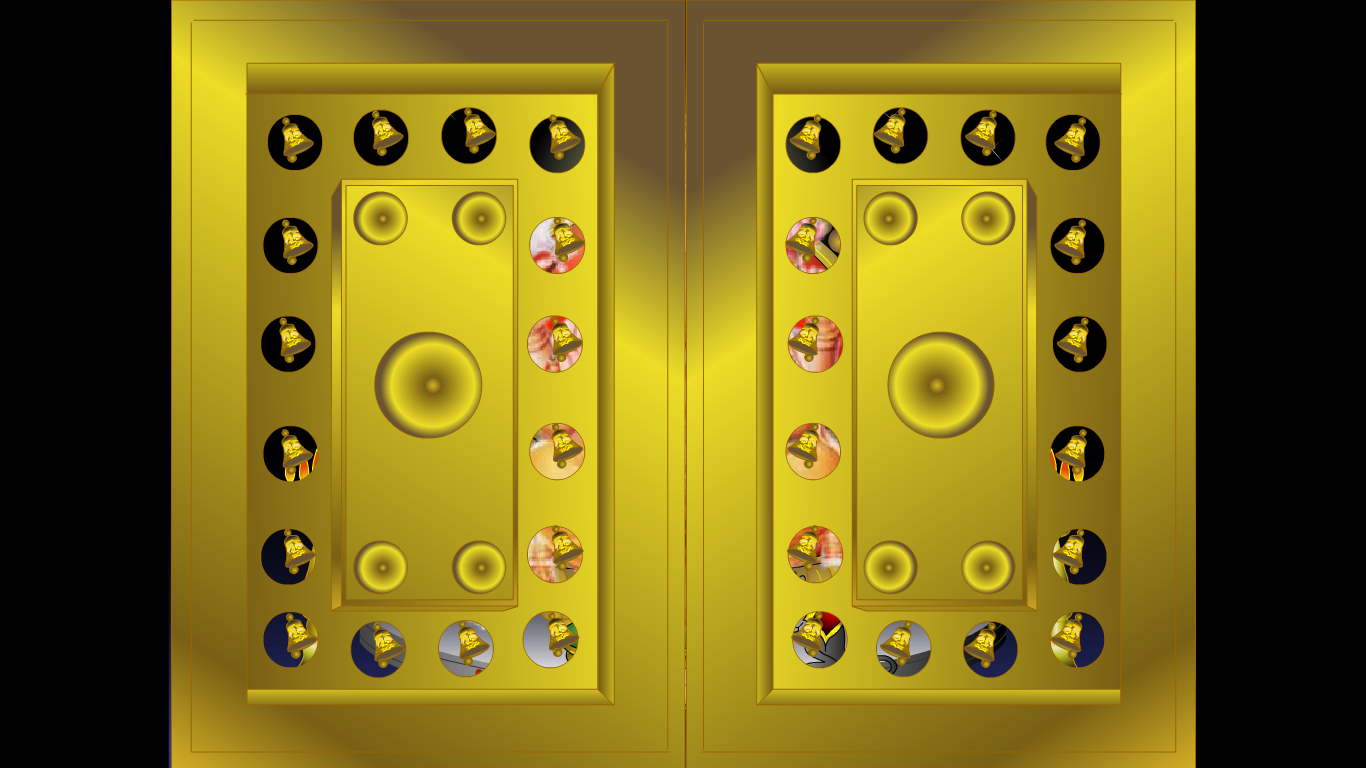